Здравствуй, детский сад!
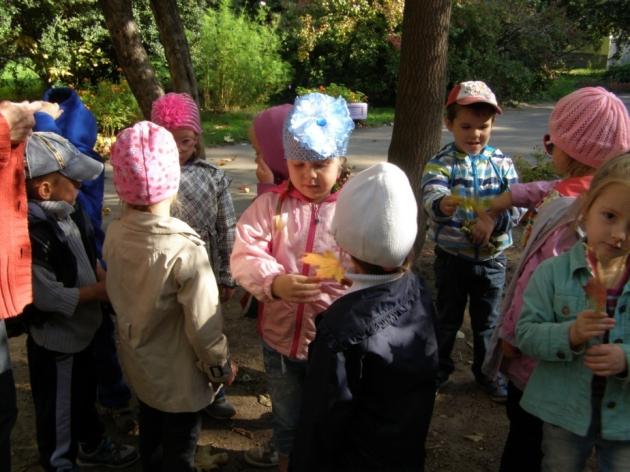 Цель: Развивать у детей познавательную мотивацию, интерес к  книге. Формировать дружеские, доброжелательные отношений между детьми. Продолжать знакомить с детским садом как ближайшим социальным окружением ребенка, расширять представления о профессиях сотрудников детского сада.
   Итоговое мероприятие: игра-развлечение «Сказка в гости к нам пришла»
Познание, коммуникация
Цель: предложить детям вспомнить основные правила поведения в детском саду с опорой на сюжетные картинки, способствовать адаптации детей в условиях детского сада после летнего отдыха, формировать представление о сотрудниках детского сада.
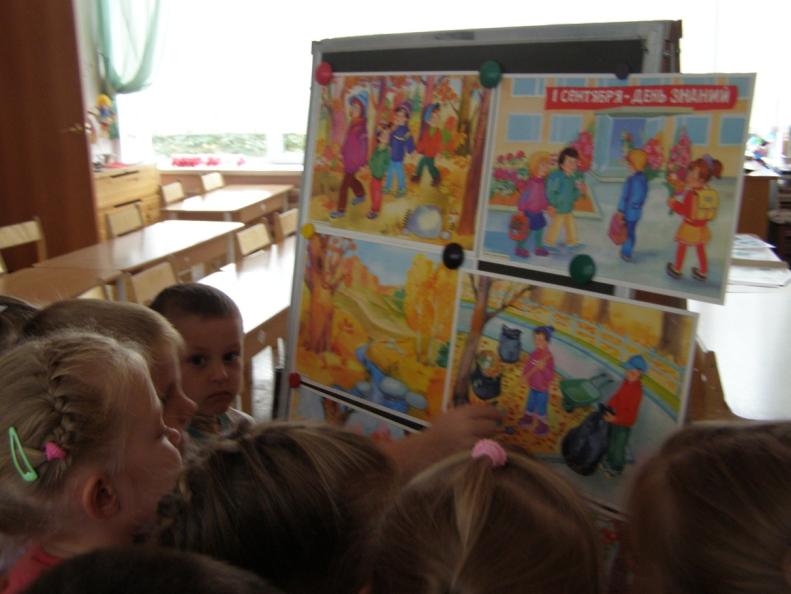 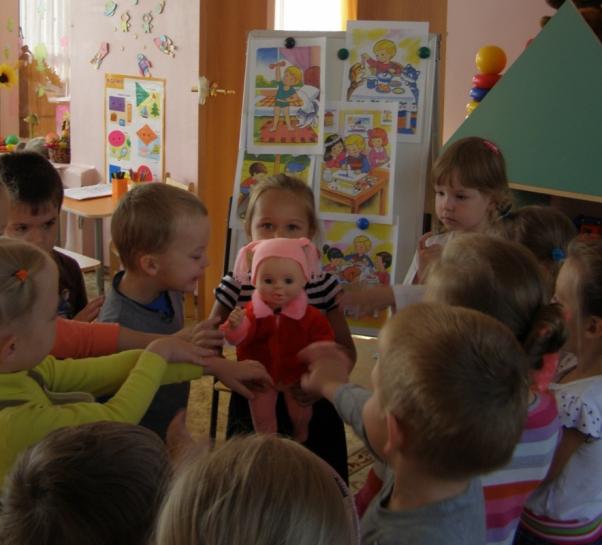 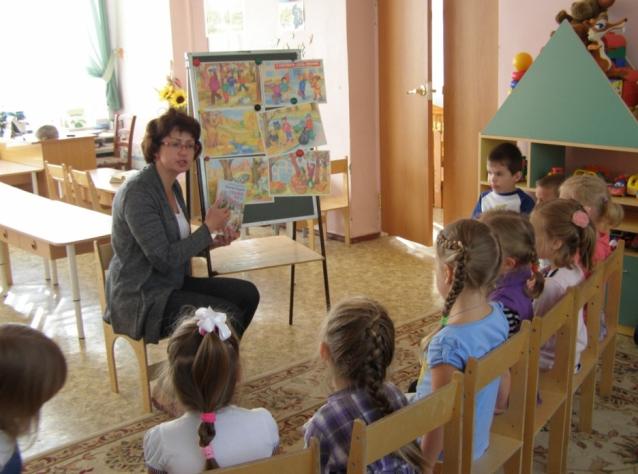 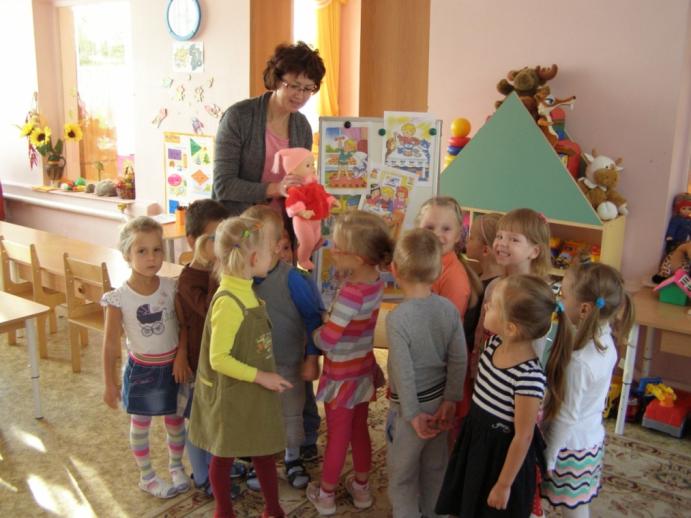 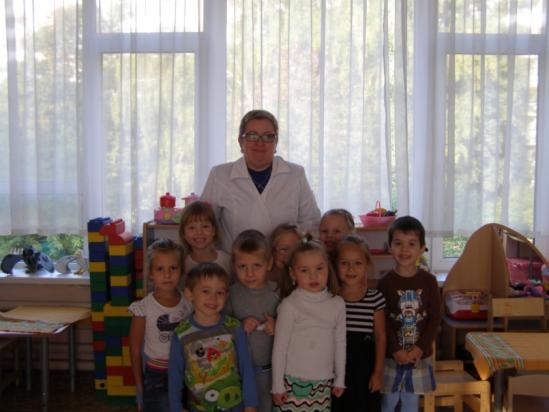 Модель детского сада: развивать умение сооружать постройки из крупного и мелкого строительного материала, использовать детали разного цвета для создания и украшения построек; продолжать развивать способность различать и называть элементы строительного конструктора (куб, пластина, кирпичик, брусок).
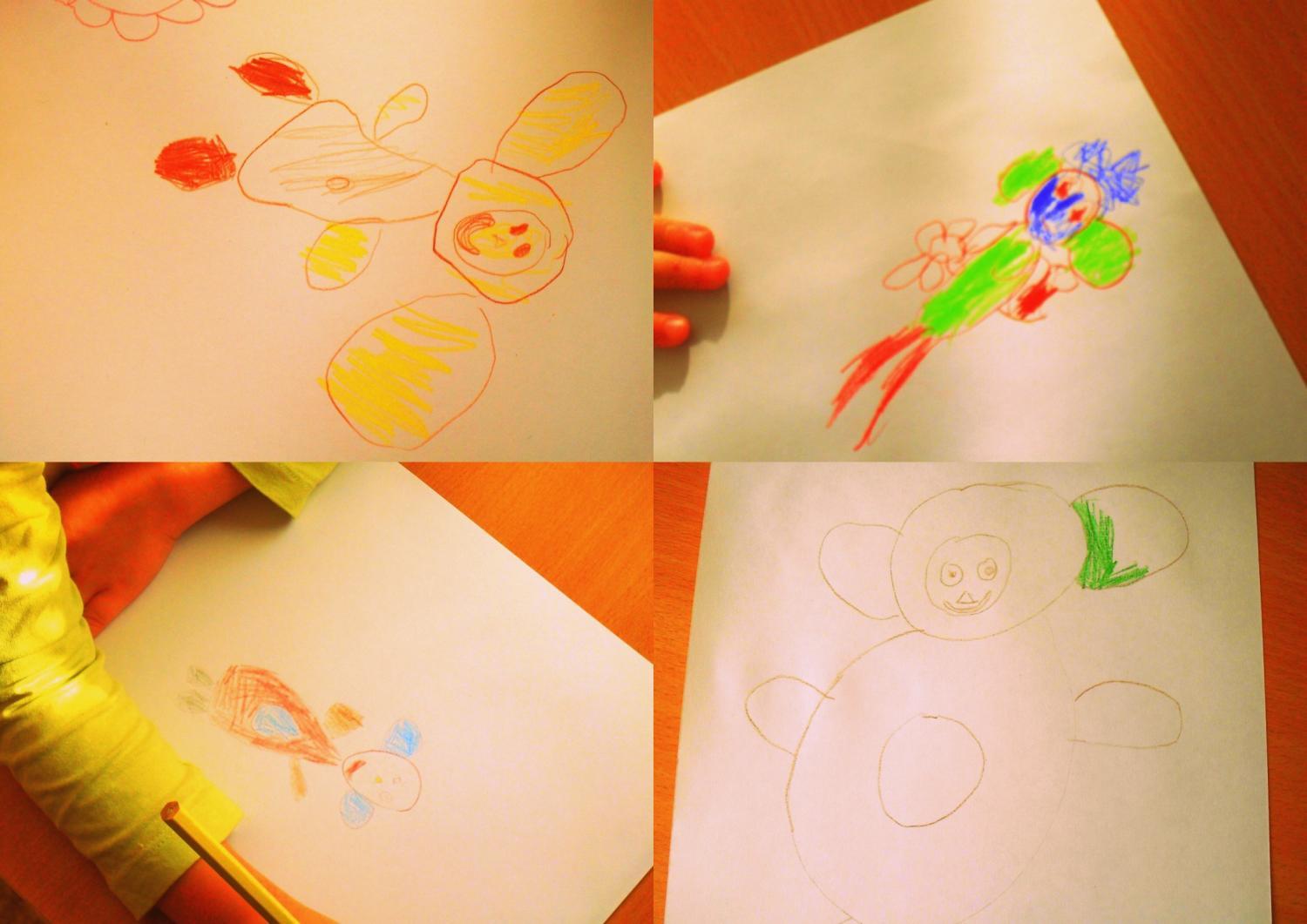 Художественное творчество
Рисование: Игрушки( Чебурашка)
Цель: учить детей  изображать предмет состоящий из кругов и овалов, передавать различие между предметами овальной и круглой формы, учить заштриховывать, воспитывать  аккуратность
Образовательная деятельность в режимных моментах
Экскурсия по группе
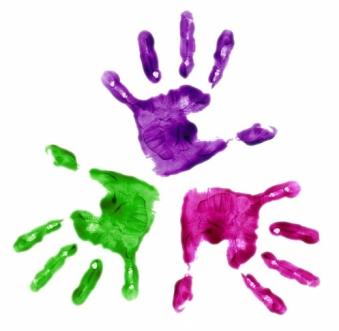 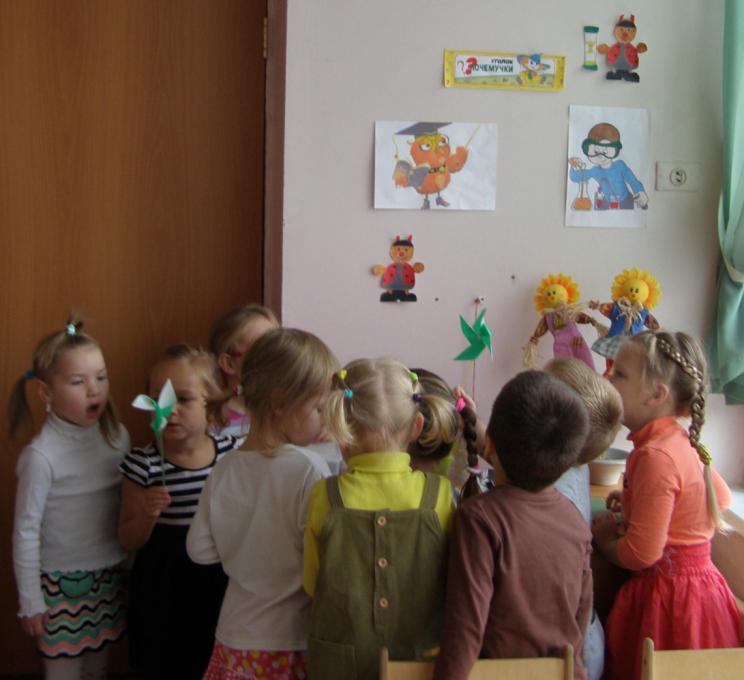 В уголке Почемучки
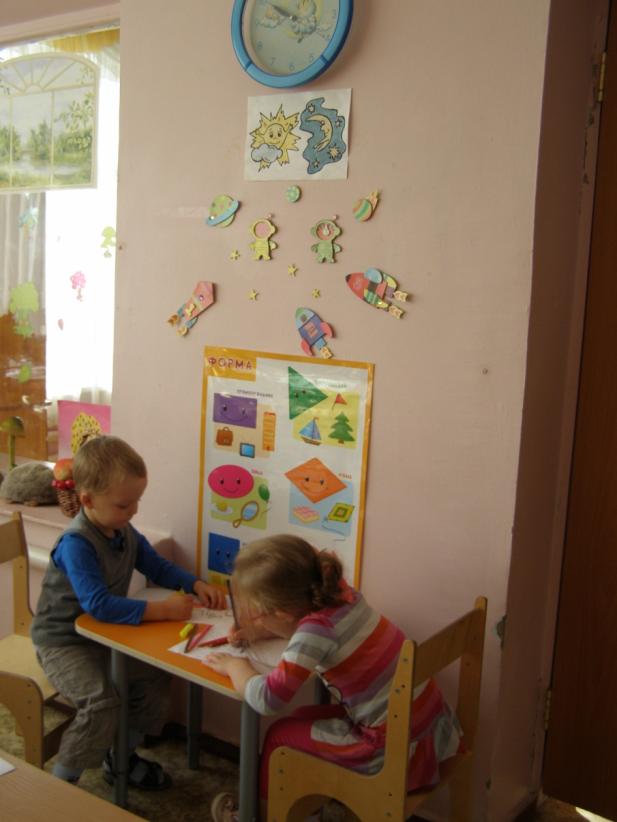 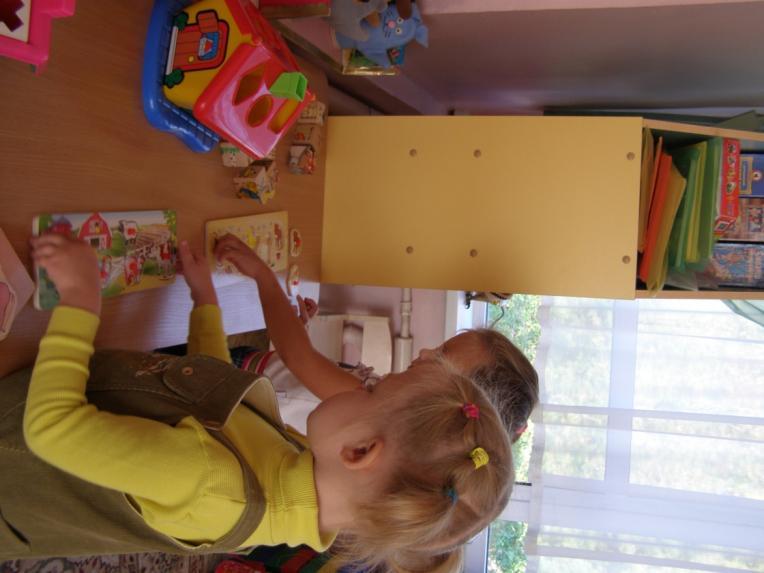 Уголок Творчества
Сюжетно-ролевая игра: Семья. Сюжет: Идем в гости
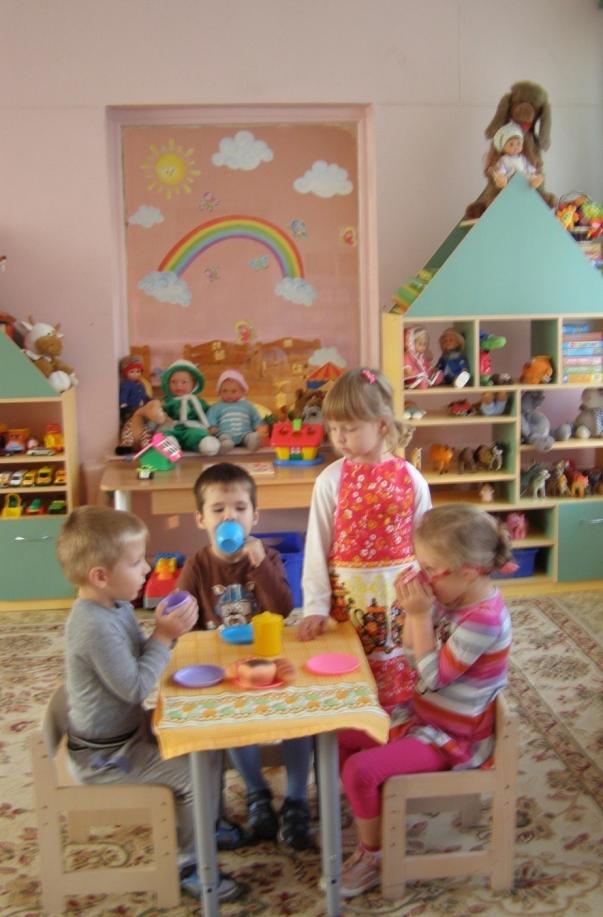 Цель: Формировать умение объединяться в игре со сверстниками, принимать на себя роль, вести диалоги
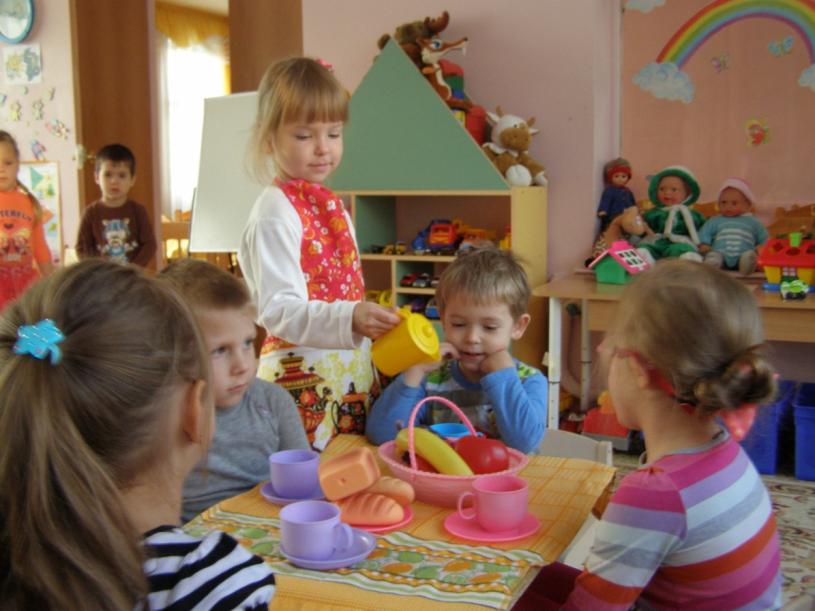 Наблюдение за березой. Подвижные игры
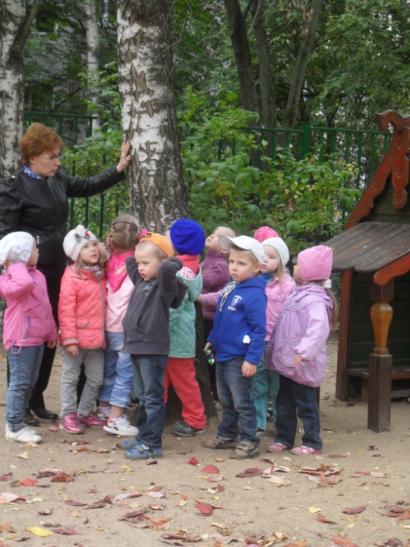 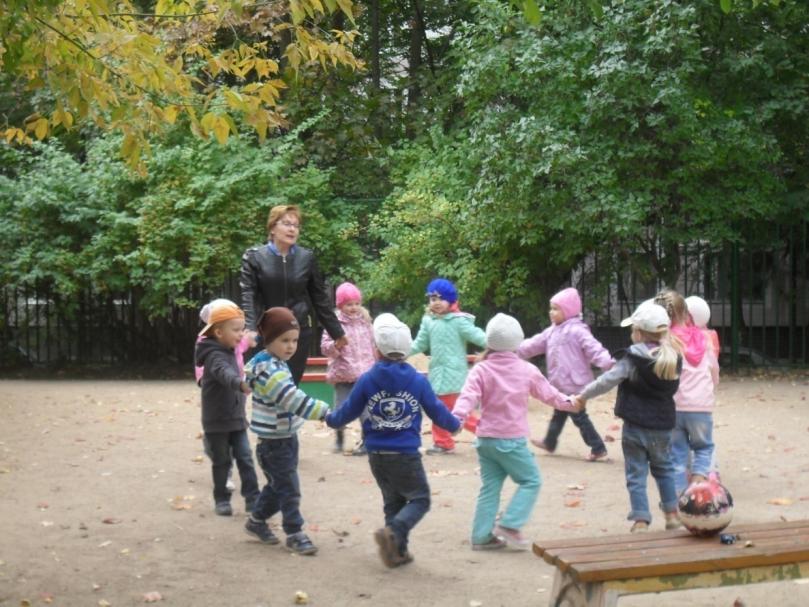 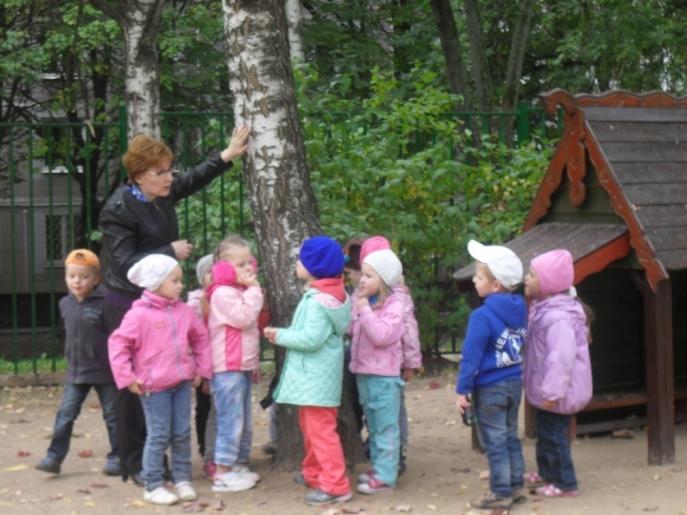 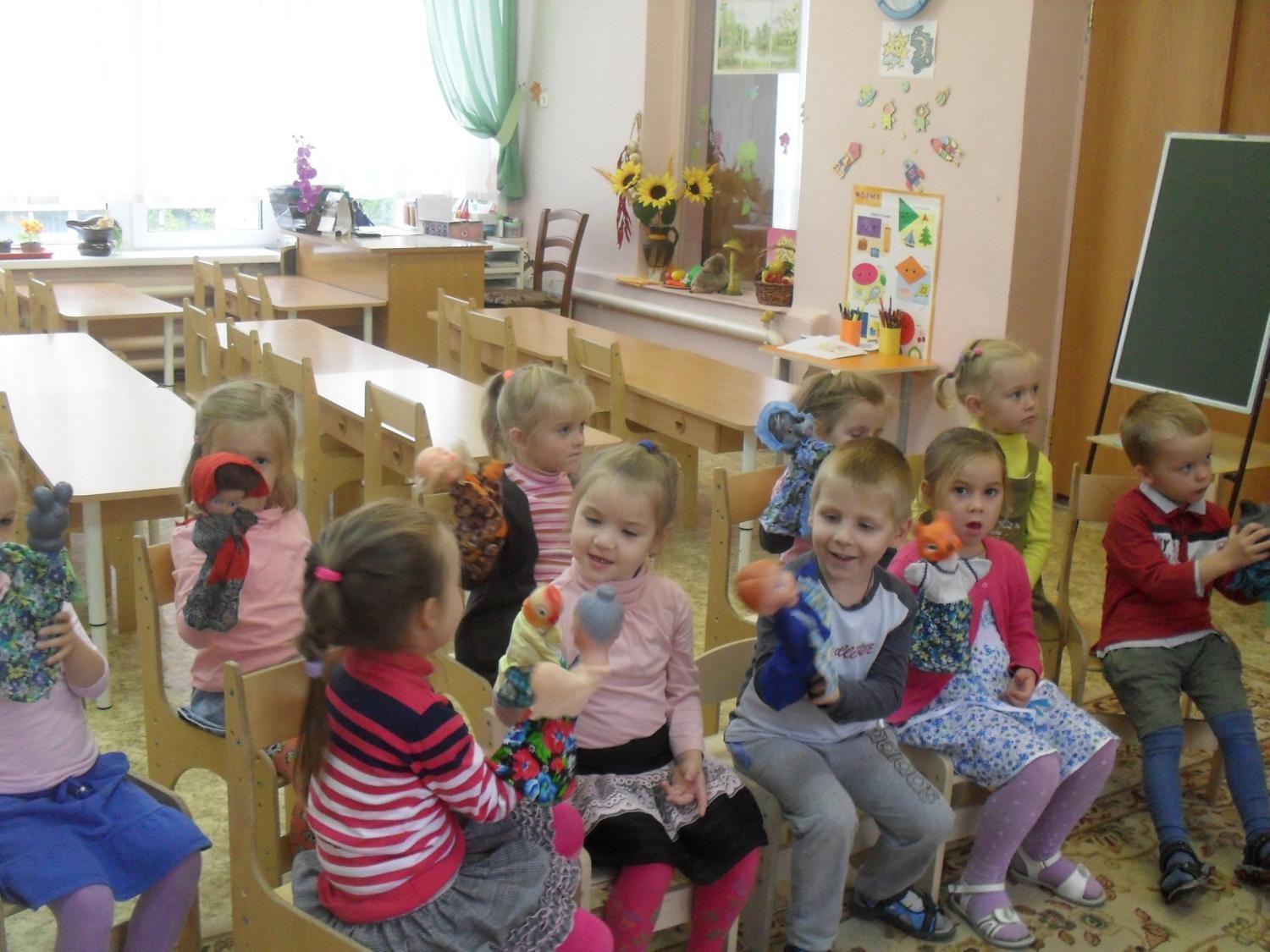 Сказка в гости к нам пришла
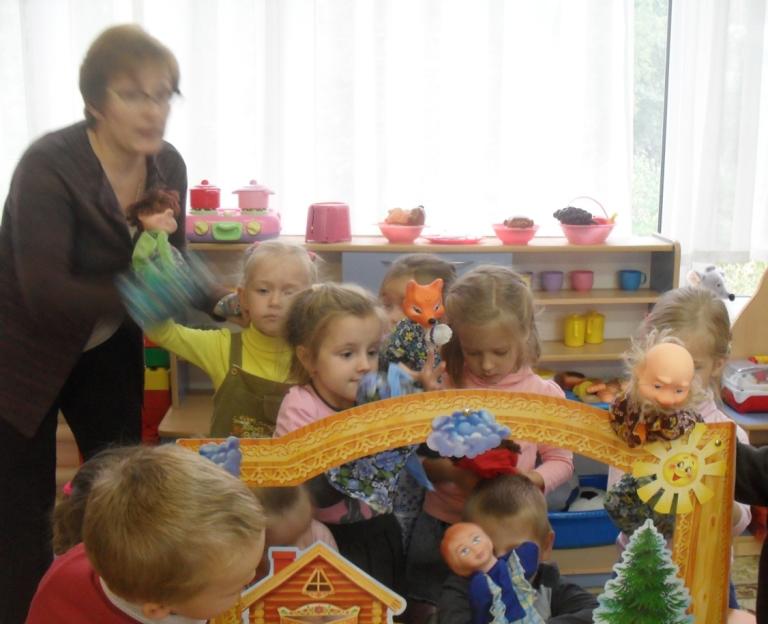 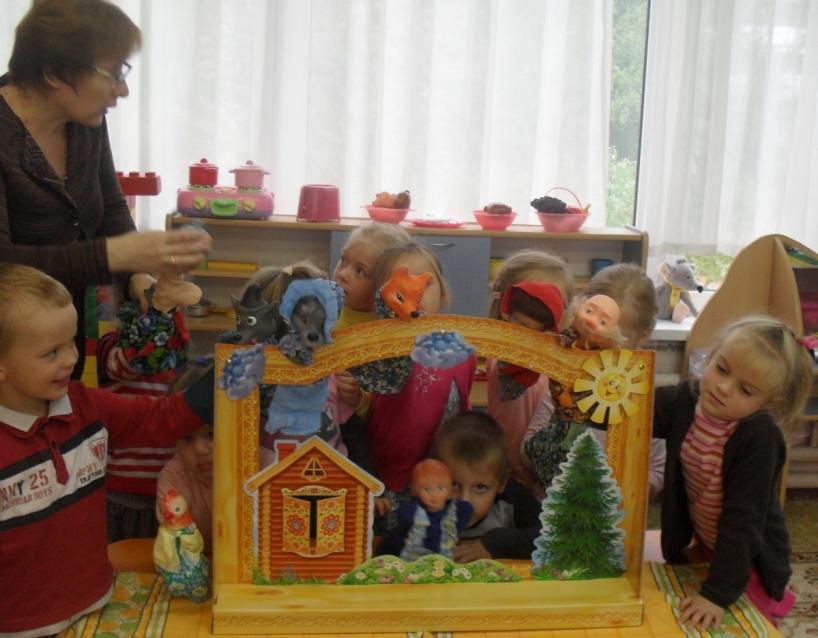 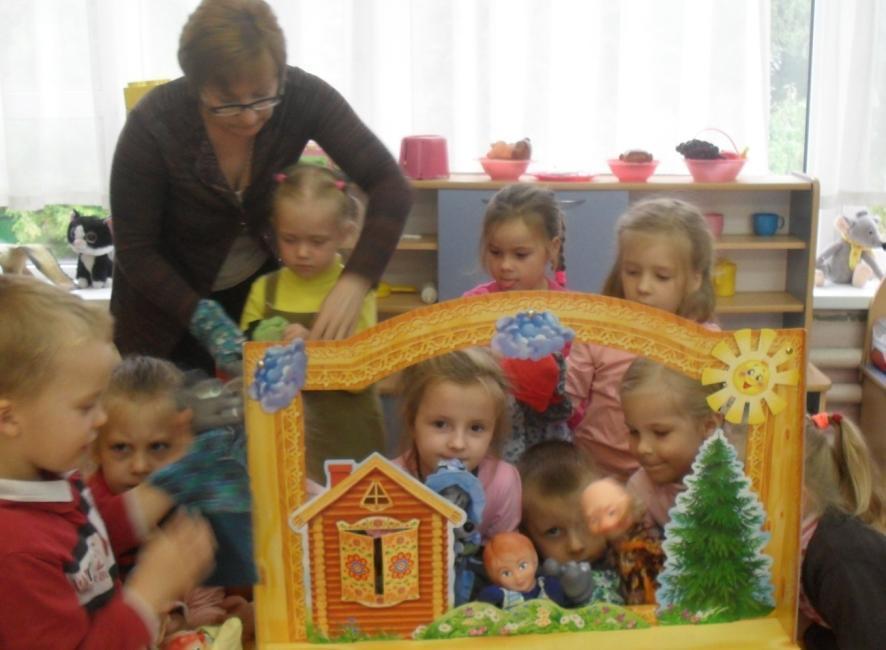